令和４年６月から制度が一部変わります
所得制限限度額・所得上限限度額について
２．続けて手当を受ける場合
児童の養育状況が変わっていなければ、下記に
該当する方を除き、現況届の提出は不要です。
（現況届の提出が必要な方）
　・配偶者からの暴力等により、住民票の住所地と異なる市区町村で受給している方
　・支給要件児童の戸籍がない方
　・離婚協議中で配偶者と別居されている方
　・その他、市区町村から提出の案内があった方
　※　現況届は、毎年6月1日の状況を把握し、6月分
　　以降の児童手当等を引き続き受ける要件（児童の
　　監督や保護、生計同一関係など）を満たしている
　　かどうかを確認するためのものです。

　※　現況届の提出がない場合には、6月分以降の手当　
　　が受けられなくなりますので、ご注意ください。
児童を養育している方の所得が、下記表の①（所得制限限度額）未満の場合、表面の支給額を、所得が①以上②（所得上限限度額）未満の場合、法律の附則に基づく特例給付（児童１人当たり月額一律5,000円）を支給します。
　なお、令和４年10月支給分から、児童を養育している方の所得が②以上の場合、児童手当等は支給されません。

　※　児童手当等が支給されなくなったあとに所得が②
　　を下回った場合、改めて認定請求書の提出等が必要
　　となりますので、ご注意ください。

　　　　　　　 　

















※   扶養親族等の数は、所得税法上の同一生計配偶者及び扶養 親族
　（里親などに委託されている児童や施設に入所している児童を除き
　ます。以下、「扶養親族等」といいます。） 並びに扶養親族等で
　ない児童で前年の12月31日において生計を維持したものの数を
　いいます。
　   扶養親族等の数に応じて、限度額（所得額ベース）は、１人につ
　き３８万円（扶養親族等が同一生計配偶者（７０歳以上の者に限り
　ます。）又は老人扶養親族であるときは４４万円）を加算した額と
　なります。
※　「収入額の目安」は、給与収入のみで計算しています。あくまで
　目安であり、実際は給与所得控除や医療費控除、雑損控除等を控除し
　た後の所得額で所得制限を確認します。
児童手当制度
のご案内
児童手当は
住所地の市区町村に
申請してね！！
3．以下の１～６に該当するときは、
　お住まいの市区町村に届出が必要です。　　　　　　　　　　　　　
　　　　　　　　　　　　　　（令和４年６月以降）
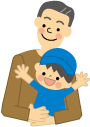 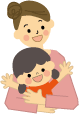 １．児童を養育しなくなったことなどにより、支給対象となる児童がいなくなったとき

２．受給者や配偶者、児童の住所が変わったとき（他の市区町村や海外への転出を含む）

３．受給者や配偶者、児童の氏名が変わったとき

４．一緒に児童を養育する配偶者を有するに至ったとき、または児童を養育していた配偶者がいなくなったとき

５．受給者の加入する年金が変わったとき（受給者が公務員になったときを含む）

６．国内で児童を養育している者として、海外に住んでいる父母から「父母指定者」の指定を受けるとき
現況届が
原則提出不要となりました！
児童手当担当窓口
　  山鹿市役所　福祉援護課
　　　ＴＥＬ（0968）43-0052
寄付について

　児童手当等の全部または一部の支給を受けずに、これをお住まいの市区町村に寄付し、地域の児童の健やかな成長を支援するために役立ててほしいという方には、簡便に寄付を行う手続があります。ご関心のある方はお住まいの市区町村にお問い合わせください。
内閣府・都道府県・市区町村
４
５
～児童手当について～
児童手当制度では、
以下のルールを適用します！
申請は、出生や転入から15日以内に!
児童手当等は、原則、申請した月　　
　　　　　　　の翌月分からの支給となります。

　ただし、出生日や転入した日（異動日）が月末に近い場合、申請日が翌月になっても異動日の翌日から15日以内であれば、申請月分から支給します。申請が遅れると、原則、遅れた月分の手当を受けられなくなりますので、ご注意ください。
原則として、児童が日本国内に
   住んでいる場合に支給します（留学の
   ために海外に住んでいて一定の要件を
   満たす場合は支給対象になります）。


2.　父母が離婚協議中などにより別居
　している場合は、児童と同居している方に
　優先的に支給します。

3.　父母が海外に住んでいる場合、その父母が、
　日本国内で児童を養育している方を指定すれば、
　その方（父母指定者）に支給します。

4.　児童を養育している未成年後見人がいる場合は、
　その未成年後見人に支給します。

5.　児童が里親などに委託されている場合や施設に
　入所している場合は、原則として、その児童の里
　親などや施設の設置者に支給します。
15日特例
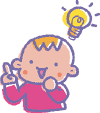 出生の日の翌日から15日以内に、
　現住所の市区町村に申請が必要です!　

　※　里帰り出産などで、母親が一時的に現住所を離れて
　　いる場合も、現住所の市区町村への申請をお忘れなく！
１．支給対象
　　中学校卒業まで（15歳の誕生日後の最初の3月31日まで）の児童を養育している方

２．支給額

　








　※　児童を養育している方の所得が所得制限限度額以上、
　　所得上限限度額未満の場合は、特例給付として月額一律
　　5,000円を支給します。

　（以下、児童手当と特例給付を合わせて「児童手当等」と
　いいます。所得制限・所得上限については裏面をご覧くだ
　さい）
　
　※　「第3子以降」とは、高校卒業まで（18歳の誕生日後の　
　　最初の3月31日まで）の養育している児童のうち、３番目
　　以降をいいます。

３． 支給時期
　   原則として、毎年6月、10月、2月に、
　それぞれの前月分までの手当を支給します。
　例）６月の支給日には、２～５月分の手当を支給します。

４． 保育料や、申し出があった方についての学校
　 給食費などを、市区町村が児童手当等から徴収
　 することが可能です。

　※　保育料などの徴収を実施するかどうかは、
　　各市区町村で異なります。
1．お子さんが生まれたとき
転入した日（転出予定日）の翌日から15日以内
　に転入先の市区町村へ申請が必要です!
２．他の市区町村や海外から転入したとき
手続の方法は…


●認定請求
　お子さんが生まれたり、他の市区町村から転入したときは、現住所の市区町村に「認定請求書」を提出すること（申請）が必要です（公務員の場合は勤務先に）。
　市区町村の認定を受ければ、原則として、申請した月の翌月分の手当から支給します。申請はお早めにお願いします。

※　請求者名義の金融機関の口座番号がわかるものなど、必要に応じて添付書類を提出していただくことがあります。

※　認定請求書には、請求者等の個人番号の記載が必要です。
公務員の場合は、勤務先から児童手当が支給されます。以下の場合は、その翌日から15日以内に現住所の市区町村と勤務先に届出・申請をしてください。



　
※　申請が遅れると、原則、遅れた月分の手当が受けら　　　
　れなくなりますので、ご注意ください。
１．はじめに行うこと
公務員の場合
○公務員になった場合
○退職等により、公務員でなくなった場合
○公務員ではあるが、勤務先の官署に変更がある場合
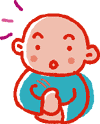 １
２
３